ΔΙΔΑΚΤΙΚΟ ΣΕΝΑΡΙΟ
Τάξη : Γ΄ Λυκείου

Γνωστικό Αντικείμενο: Νεοελληνική Γλώσσα και Λογοτεχνία Γ΄ Λυκείου

 Ενότητα: «Θεσσαλονίκη, Μέρες του 1969 μ.Χ.», Μανόλης Αναγνωστάκης

Τίτλος διδακτικού παραδείγματος: «Ο Χρόνος στη Λογοτεχνία και η Λογοτεχνία στο Χρόνο»

Προαπαιτούμενες γνώσεις: ικανοποιητική γνώση των μαθητών στη χρήση των ΤΠΕ: ικανότητα  πλοήγησης, επιλογή κατάλληλου υλικού και αξιοποίηση ιστοσελίδων, χρήση των εργαλείων του Office για τη δημιουργία ψηφιακού κειμένου (κειμενογράφος, λογισμικό παρουσίασης), γνώση εφαρμογών σχολικού ιστολογίου ή wikis.
Βασικός σκοπός της διδακτικής πρότασης
Βασικός σκοπός του διδακτικού παραδείγματος είναι η καλλιέργεια του ψηφιακού γραμματισμού με την αναζήτηση κειμένων σε ανοιχτά διερευνητικά περιβάλλοντα, όπως η  «Ανεμόσκαλα»  η οποία παρέχει πρόσβαση  στο ποιητικό έργο σημαντικών Ελλήνων ποιητών του 19ου και 20ου αιώνα. Επίσης, η παραγωγή και παρουσίαση πολυτροπικών κειμένων. Στόχος είναι η ανασύσταση της σχολικής τάξης ως μιας κοινότητας αναγνωστών με τη δημοσίευση της αναγνωστικής αντίδρασης στο ιστολόγιο της τάξης, (ανάρτηση εργασιών και τεκμηριωμένων αξιολογικών κρίσεων).
Γνώσεις για τον κόσμο, αξίες, στάσεις:
        Με την εφαρμογή του σεναρίου στόχος είναι οι μαθητές/τριες να συνδέσουν τη λογοτεχνία με την πραγματική ζωή, τον τόπο και την εποχή κατά την οποία γράφτηκε.
Γνώσεις για τη λογοτεχνία:
Να έρθουν σε επαφή με αντιπροσωπευτικά έργα Ελλήνων ποιητών.
 Να  αντιληφθούν ότι ο παρελθοντικός χρόνος στη λογοτεχνία χρησιμοποιείται ποικιλοτρόπως, όχι μόνο ως αναπαράσταση του ιστορικού παρελθόντος αλλά και ως ένα απέραντο πεδίο εξερεύνησης και πραγμάτευσης της ίδιας της ιδέας του χρόνου, από όπου οι ποιητές μπορούν να αντλήσουν στοιχεία που βοηθούν στην καλύτερη εστίαση του βλέμματός τους στο παρόν.
Να πειραματιστούν με τις δυνατότητες της γλώσσας. 
Να αποκτήσουν θετική στάση απέναντι στην ποίηση.
Να κατανοήσουν ότι η ποίηση - με ιδιαίτερο τρόπο - εκφράζει τα συναισθήματα και τις συγκινήσεις των ανθρώπων.
Ειδικότεροι στόχοι:
Η διερεύνηση της σχέσης της ποίησης με το παρελθόν και το μέλλον, μέσα από την οπτική του παρόντος. 

Η ανίχνευση της φιλοσοφικής, ιστορικής και λογοτεχνικής διάστασης του χρόνου, η επιρροή που ασκεί στις ζωές και τις συνειδήσεις.
Περιγραφή σεναρίου (1)
Στη σχολική αίθουσα  (σύγχρονη διδασκαλία) η εκπαιδευτικός προβάλλει στο διαδραστικό πίνακα το ποίημα του Μ. Αναγνωστάκη. Ακούγεται παράλληλα η απαγγελία του ποιήματος από τον ίδιο τον ποιητή. Ακολούθως, αρχίζει η ανάλυση μέσα από την αναπαράσταση του χρόνου, κάνοντας εύστοχες ερωτήσεις.

Σε ποια εποχή αναφέρεται ο ποιητής;
Ποια η επικοινωνιακή λειτουργία του τίτλου με το χρονοδείκτη;
Με ποιες σαφείς εκφράσεις και λέξεις περιγράφεται το παρελθόν;
Πώς νοηματοδοτείται  η λέξη «μέρες»; Είναι μια συγκεκριμένη  χρονική διαδρομή προς το μέλλον ή προς το παρελθόν ;
Οι μέρες του 1969 είναι εμπλεκόμενες με αντικρουόμενη ή τυχαία χρονική σειρά;
Ποια η διάρκεια των γεγονότων στο κείμενο; Πώς οι επιβραδύνσεις και οι επιταχύνσεις φωτίζουν το προσωπικό βίωμα του ποιητικού υποκειμένου;
Πώς παρουσιάζονται τα παιδιά στο ποίημα;
Ποιες οι ποιητικές συνδηλώσεις  του περιβάλλοντος των παιδιών του 1969;
 Διερεύνηση του ιστορικού πλαισίου συγγραφής του ποιήματος και αναφορά σε ποιήματα και συλλογές που εκπονήθηκαν την περίοδο της δικτατορίας ή σε ανάλογες περιόδους λογοκρισίας και διώξεων.
Περιγραφή σεναρίου (2)
Με την ολοκλήρωση της ανάλυσης και της συζήτησης, έχει προκύψει μέσα από την ενεργητική εμπλοκή των μαθητών/τριών το σκηνικό της κοινωνική και εθνικής αθλιότητας που βιώνει η Ελλάδα της δεκαετίας του 1970.
         Στη συνέχεια τα παιδιά, χωρισμένα σε 2 ομάδες, θα γνωρίσουν το  ψηφιακό εργαλείο «Ανεμόσκαλα» που σχεδιάστηκε για να διευκολύνει τη μελέτη της νεοελληνικής ποίησης και να ενθαρρύνει την άμεση και αδιαμεσολάβητη ανάγνωση του ποιητικού λόγου.  Οι μαθητές/τριες θα πληκτρολογήσουν το λεξικό τύπο «μέρες» και θα τον αναζητήσουν σε συγκεκριμένες συλλογές  του Μ. Αναγνωστάκη, ή θα επεκτείνουν την αναζήτησή τους συνδυαστικά σε όσους και όποιους ποιητές επιθυμούν.
Περιγραφή σεναρίου (3)
Στη συνέχεια κάθε ομάδα θα αναλάβει την εκπόνηση μιας δραστηριότητας (θα δοθούν από την εκπαιδευτικό κατευθύνσεις για την παρουσίαση της εργασίας στην ολομέλεια, τη δημιουργία πολυτροπικού κειμένου, τον αριθμό των διαφανειών και τη διάρκεια της παρουσίασης).

             Οι μαθητές/τριες της πρώτης ομάδας καλούνται να ανασυνθέσουν την εικόνα της παλιάς Θεσσαλονίκης, εντοπίζοντας  τα χρονικά  και νοηματικά επίπεδα στα οποία κινείται το ποίημα, αξιοποιώντας ερωτήματα / άξονες όπως: 
Πώς παρουσιάζεται η Θεσσαλονίκη από το Μ. Αναγνωστάκη στο παρελθόν και πώς στις μέρες του 1969;

Με κέντρο την «οδό Αιγύπτου» και με βάση τους υπαινιγμούς που γίνονται και τις αντιθέσεις προς το παρόν, προσπαθήστε να ανασυνθέσετε την εικόνα του παρελθόντος.

Το ποίημα κινείται επίσης σε δύο νοηματικά επίπεδα. Το πρώτο διακρίνεται εύκολα με μια πρώτη ανάγνωση. Ποιο είναι το δεύτερο στο οποίο στοχεύει το ποίημα;

  		Με βάση τα παραπάνω σε ασύγχρονη φάση στην πλατφόρμα της e-me  μπορούν να εμπλουτίσουν τις παρουσιάσεις τους  με δικές τους πρωτότυπες δημιουργίες  (αξιοποιώντας και τα εργαλεία canva ή collage)
Περιγραφή σεναρίου (4)
Οι μαθητές/τριες της δεύτερης ομάδας θα περιηγηθούν στην  «Ανεμόσκαλα» και θα εντοπίσουν τη χρήση και τη σημασία της λέξης «μέρες» πρώτα στην ποίηση του Κ. Καβάφη. Στη συνέχεια θα αναλάβουν να εκπονήσουν ένα δικό τους ανθολόγιο με θεματικό άξονα το λημματικό τύπο «μέρες», την παρουσία, τη διάσταση και το στίγμα του στον τόπο και τον άνθρωπο. Οι μαθητές/τριες  μπορούν να επιλέξουν μετά την περιήγηση  και την έρευνά τους στο σώμα κειμένων της «Ανεμόσκαλας» αποσπάσματα από το έργο των Ελλήνων ποιητών του 19ου και 20ού αιώνα, που επιθυμούν αλλά και από τραγούδια (στην e-me η εκπαιδευτικός έχει αναρτήσει συνδέσμους που παραπέμπουν σε μελοποιημένη ποίηση του Νίκου Γκάτσου, Νίκου Καββαδία, Μάνου Ελευθερίου).
      
		Οι μαθητές/τριες και των δύο ομάδων θα αξιοποιήσουν το συνεργατικό έγγραφο google docs, για να κρατήσουν τις προσωπικές τους σημειώσεις.
Παρουσίαση εργασιών
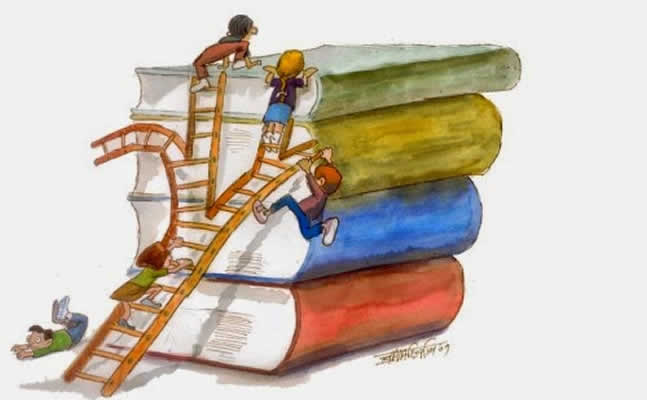 Οι ομάδες παρουσιάζουν τις εργασίες τους με τη χρήση βιντεοπροβολέα. Ήδη έχουν προηγηθεί οι αναρτήσεις στο ιστολόγιο της τάξης και όλοι οι μαθητές έχουν μελετήσει τις εργασίες των άλλων ομάδων, ώστε να ακολουθήσει διάλογος.
Μεθοδολογικό πλαίσιο
Στο διδακτικό αυτό παράδειγμα ακολουθείται η στρατηγική της ανεστραμμένης τάξης, προωθείται η ανακαλυπτική μάθηση που κινείται στο χώρο της επικείμενης ανάπτυξης. Οι μαθητές διερευνώντας στο διαδίκτυο αποκτούν ενεργητικό ρόλο, ανακαλύπτοντας τις διαφορετικές μορφές του χρόνου, ο οποίος επιδέχεται τόσες δυνατότητες, όσες δυνατότητες επιτρέπει η ανθρώπινη φαντασία. Καθώς ο μαθητής ασκείται στην επιλογή και τον έλεγχο του διαδικτυακού υλικού, την παραγωγή (μονοτροπικού και πολυτροπικού) λόγου σε αυθεντικές συνθήκες επικοινωνίας, η μάθηση γίνεται βιωματική.
Οι μαθητές αξιοποιώντας τις νέες εκπαιδευτικές τεχνολογίες συνειδητοποιούν ότι η λογοτεχνία συνδέεται με την πραγματική ζωή. Οι Τ.Π.Ε. παρέχουν τη δυνατότητα πρόσβασης σε μεγάλο μέρος λογοτεχνικού και πληροφοριακού υλικού («βιβλιοθήκη πληροφόρησης»), αίροντας τη μερικότητα που χαρακτηρίζει τα Ανθολόγια της Λογοτεχνίας. Επίσης, λειτουργούν ως εργαλείο συνεργασίας και επικοινωνίας των μαθητών μεταξύ τους, με τον εκπαιδευτικό και με την κοινότητα (ιστολόγιο). 
           Η αίθουσα διδασκαλίας  μετατρέπεται σε «ηλεκτρονικό λογοτεχνικό εργαστήρι» που επιτρέπει στο μαθητή να δημιουργήσει το δικό του ανθολόγιο, αισθανόμενος την ενότητα της ανθρώπινης δημιουργίας καταργώντας τους χωροχρονικούς περιορισμούς. Με τη συμμετοχή των μαθητών στο ιστολόγιο της τάξης και την δημοσίευση της προσωπικής τους άποψης για τις εργασίες των άλλων ομάδων επιδιώκεται η δημιουργία μιας κοινότητας αναγνωστών στην οποία θα διατυπώνουν τεκμηριωμένη και αιτιολογημένη άποψη.
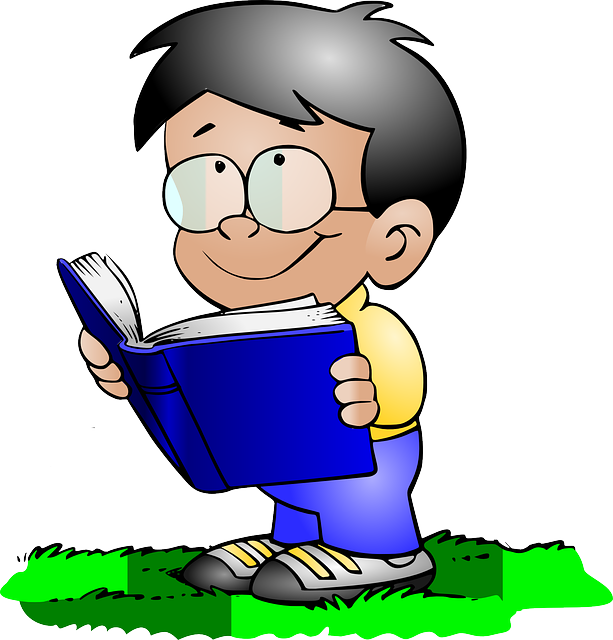 Ο εκπαιδευτικός παύει να βρίσκεται στο επίκεντρο της διδασκαλίας, αλλά πλέον γίνεται ο διευκολυντής, δημιουργώντας τις προϋποθέσεις για την κατάκτηση της γνώσης από τον ίδιο το μαθητή. 

Θέτει ερωτήματα, καθοδηγεί διακριτικά, επιλύει απορίες, γίνεται σύμβουλος και συμπαραστάτης στην ερευνητική διαδικασία των μαθητών. Βασικός σκοπός είναι η προώθηση της πρωτοβουλίας των μαθητών στην έρευνα του υλικού, τη σύνθεση των στοιχείων, την παρουσίαση του τελικού τους έργου
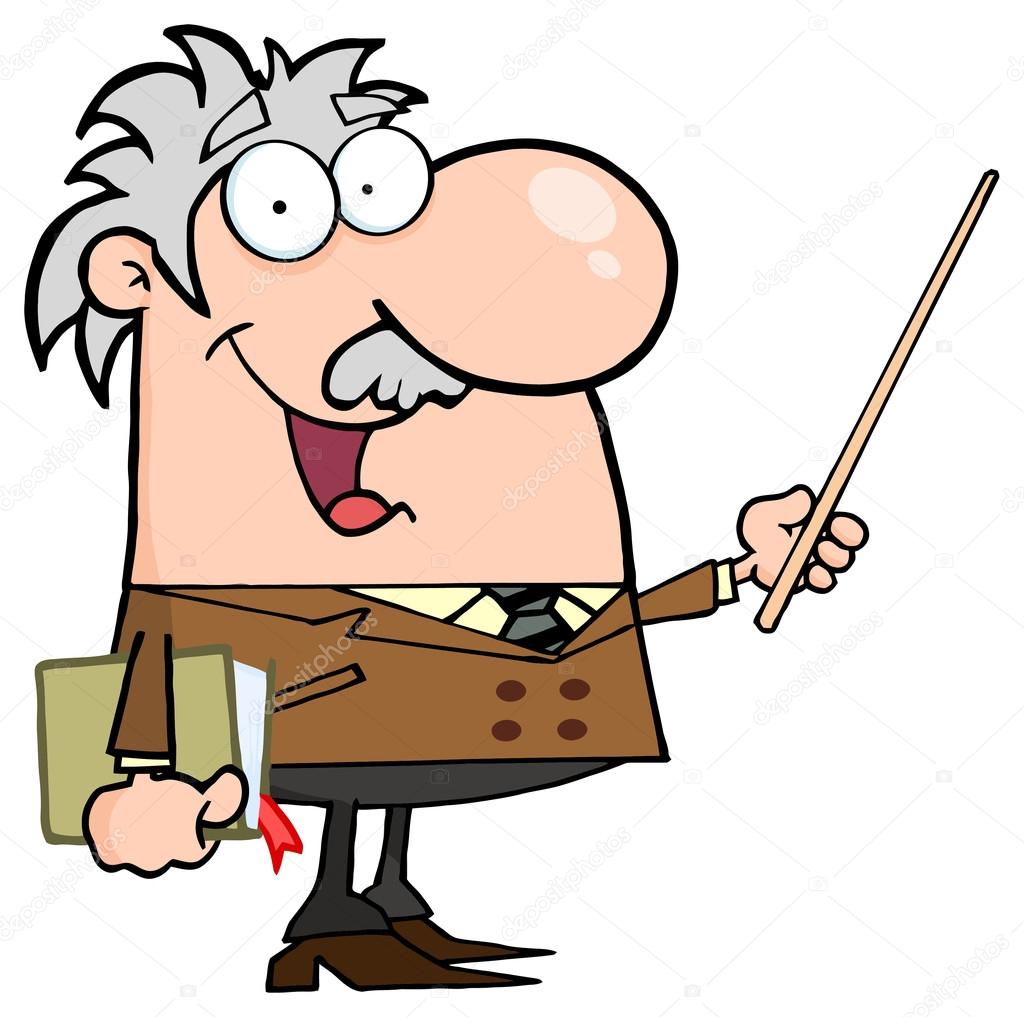 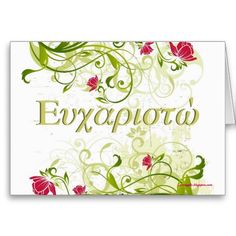